Internal Regulation
Mellisa Mariana – 2016031045
Nyayu Sophia Olivia C. Henry – 2013031012 
Samantha June – 2016031033
Temperature Regulation
Homeostasis and Allostasis
Controlling Body Temperature
Why we have to control our temperature body?
Basal Metabolism 
Poikilothermic
Homeothermic
Is it any relation with those thing?
The Advantages of Constant High Body Temperature
Brain Mechanisms
Fever
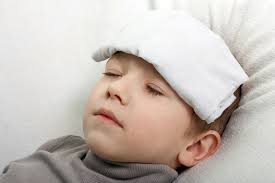 Thirst
Mechanism of Water Regulation
Osmotic Thirst
Tekanan Osmotik
Membran Semi Permeabel 
Haus Osmotik
Haus Hipovolemik dan Lapar Spesifik terhadap Natrium
Osmotic Thirst
Proses Pencernaan
Hunger
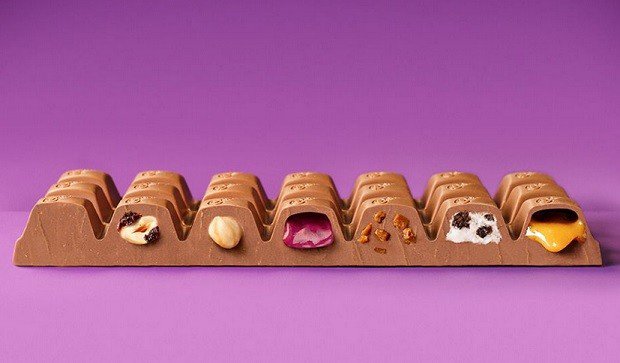 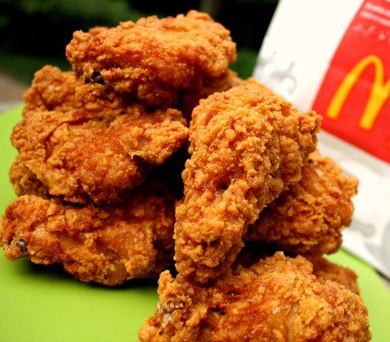 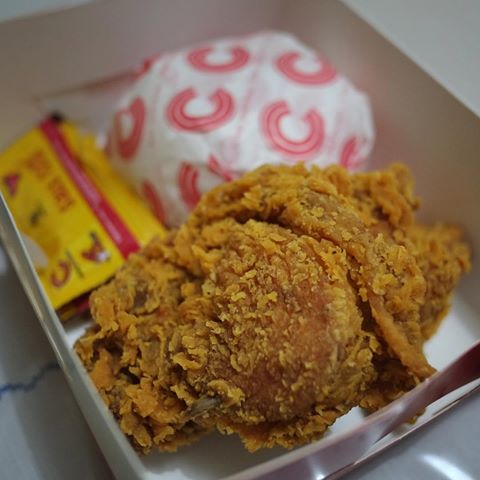 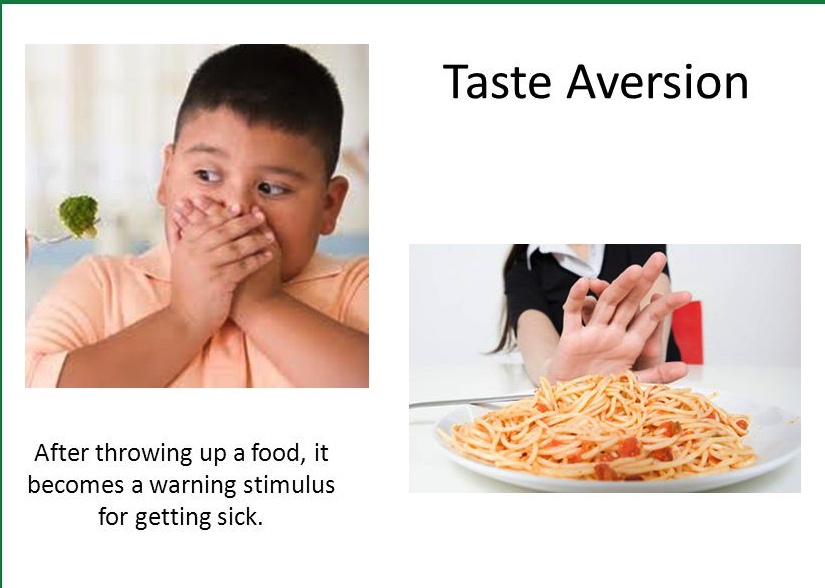 Regulasi Makan Jangka Waktu Pendek dan Panjang
Faktor oral 


Sham-Feeding Animal
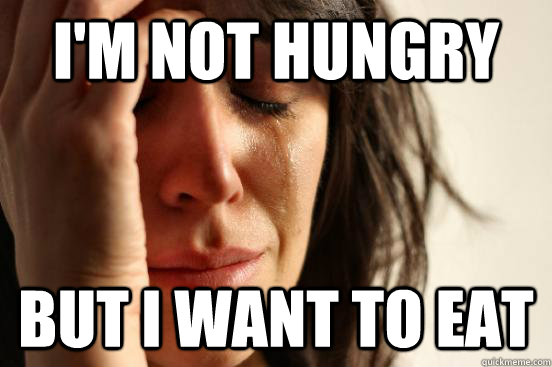 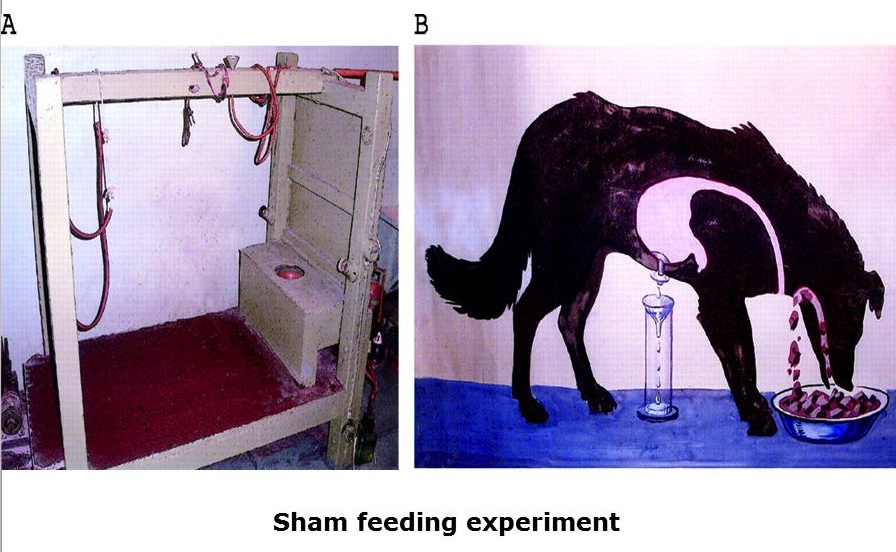 Faktor Pengendali Rasa Lapar
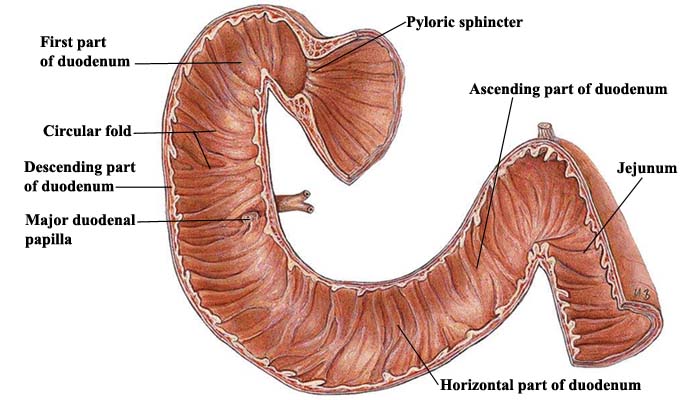 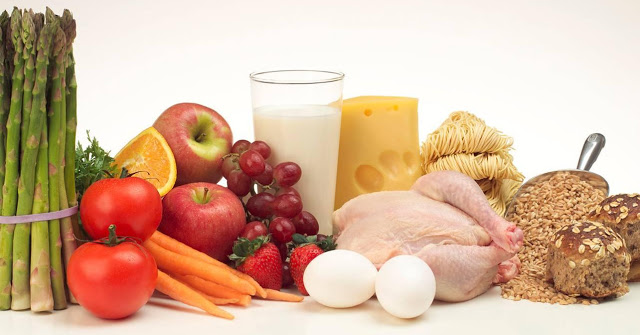 Glucose, Insulin and Glucagon
Leptin
Mekanisme Otak
Medial Areas of The Hypothalamus
Eating Disorders
Obesity 

Anorexia 


Bulimia Nervosa
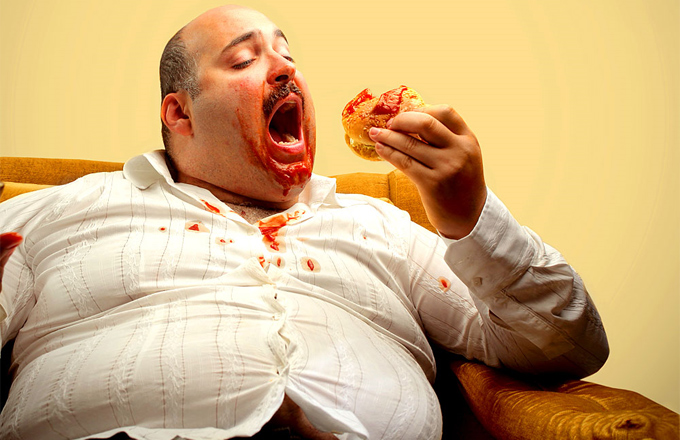 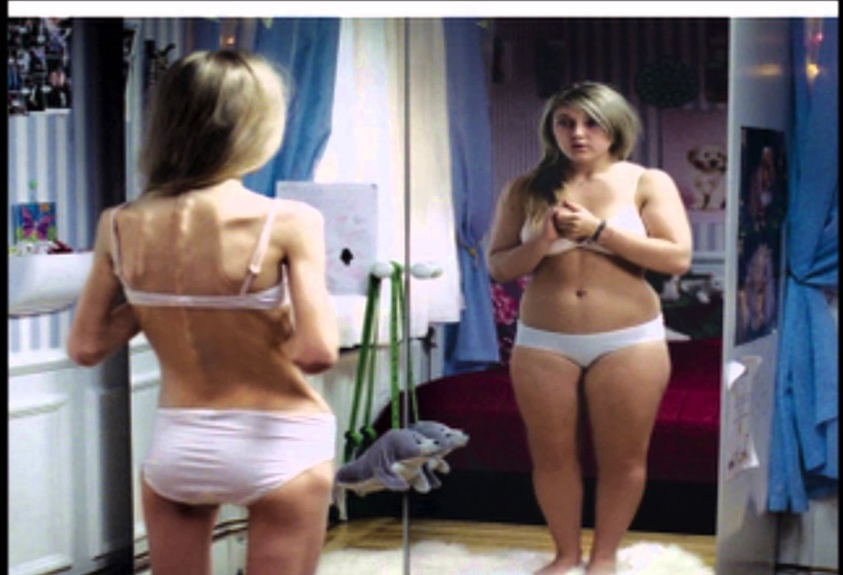 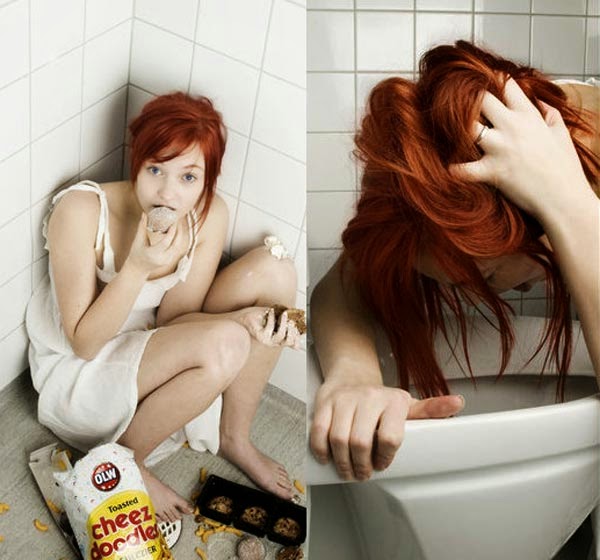